罗马书中的“律法与称义”
基督信仰202 —— 第四课
不从恶人的计谋，不站罪人的道路，不坐亵慢人的座位，
 
唯喜爱耶和华的律法，昼夜思想，这人便为有福！ ----------诗篇 1：1-2


                   为什么要喜爱律法？
律法的意义是什么？

神的义是如何显明的？
律法的意义
使人知罪                        
                                  
        所以凡有血气的，没有一个因行律法能在神面前称义，因为律法 本是叫人知罪。                                                 -----------罗马书3:20

      是起点还是终点？我们能够活出律法吗？
律法的意义
显明神对人的心意                        
                                   分别为圣
                                 神国的子民
                                    神的儿女
律法的意义
显明神自己                  
                           圣洁    公义    满有慈爱  
                           满有恩典  忍耐 饶恕 谦卑 etc
律法的意义
表明神的救赎计划                                  
                                                  献祭的条例

 21 两手按在羊头上，承认以色列人诸般的罪孽过犯，就是他们一切的罪愆，把这罪都归在羊的头上，借着所派之人的手，送到旷野去。 22 要把这羊放在旷野，这羊要担当他们一切的罪孽，带到无人之地。
                                                                 ---------利未记 16：21-22

                                             完美的羔羊

                  律法的总结就是基督，使凡信他的都得着义。------ 罗马书10:4
                            【终点，目的】
律法的意义
使人知罪
显明神对人的心意
显明神自己
表明神的救赎计划
律法的总结就是基督，使凡信他的都得着义。
                                                               ------ 罗马书10:4
神的义的显明
神的义的显明
[Speaker Notes: 先知拿单在大卫犯罪的时候，让他悔改；约拿去传悔改的道]
神的义的显明
神的义的显明
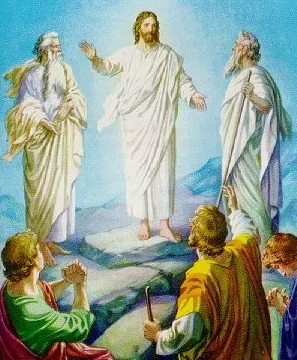 律法的意义
使人知罪
显明神对人的心意
显明神自己
表明神的救赎计划  

律法的总结就是基督，使凡信他的都得着义。------ 罗马书10:4

但如今，神的义在律法以外已经显明出来，有律法和先知为证，就是神的义因信耶稣基督加给一切相信的人，并没有分别。 
                                                                        ------罗马书3:21-26
当我们知道了律法，知道了神的义，知道了神的标准和心意，但我们活不出神的标准怎么办？
是靠着信耶稣基督，是靠着信我们生命被改变，因信称义，不仅是罪得赦免，而是生命被改变，活出新生命的样式。
下周我们会更多地来讨论，什么是信，怎么信，怎样有新生命，to be continue……………